Животноводство
Животноводство – отрасль сельского хозяйства – разведение полезных сельскохозяйственных животных.
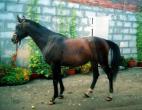 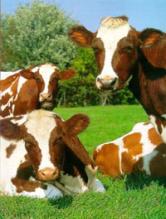 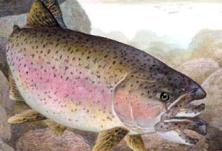 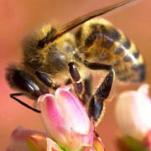 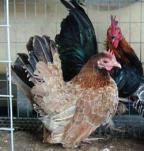 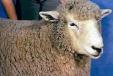 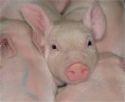 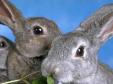 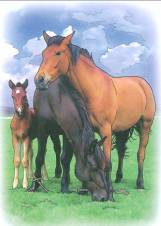 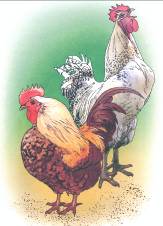 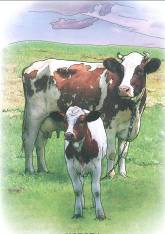 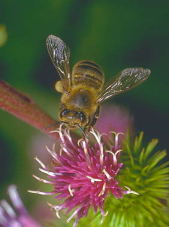 коневодство
птицеводство
скотоводство
пчеловодство
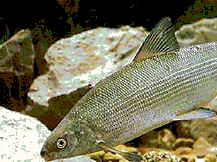 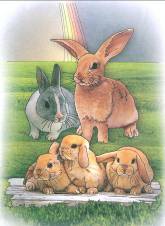 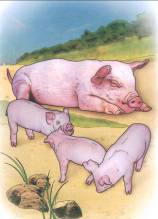 рыбоводство
кролиководство
свиноводство
Отрасли 
животноводства
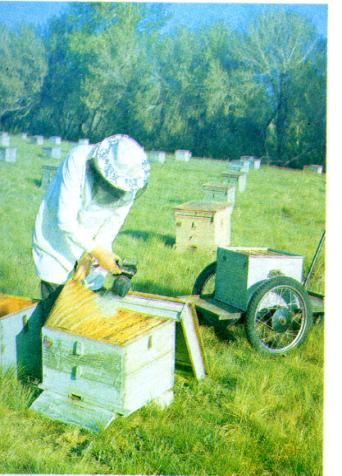 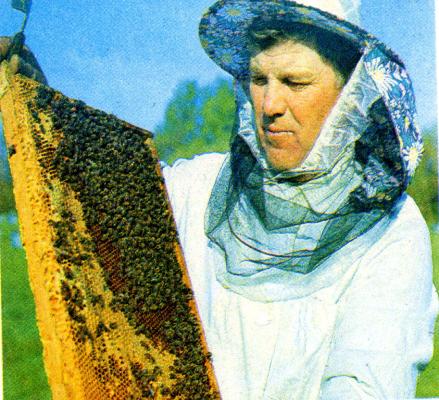 Работа пчеловода
Домашние птицы -
гуси, куры, индейки, утки, перепелки
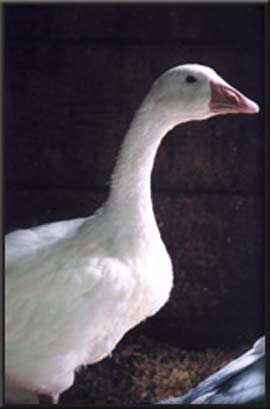 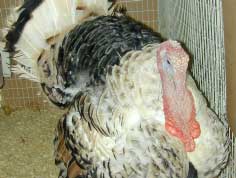 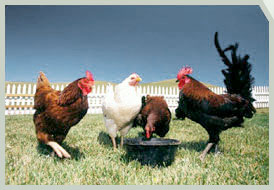 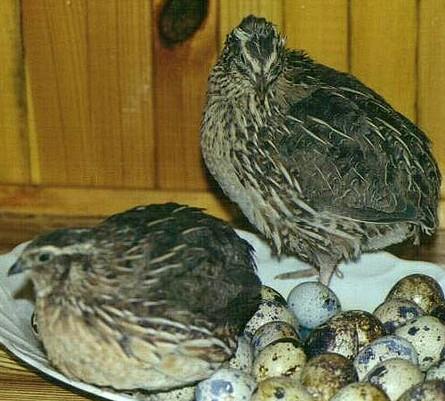 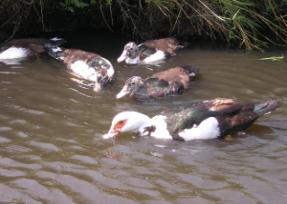 Породы кур
мясные
мясо-яичные
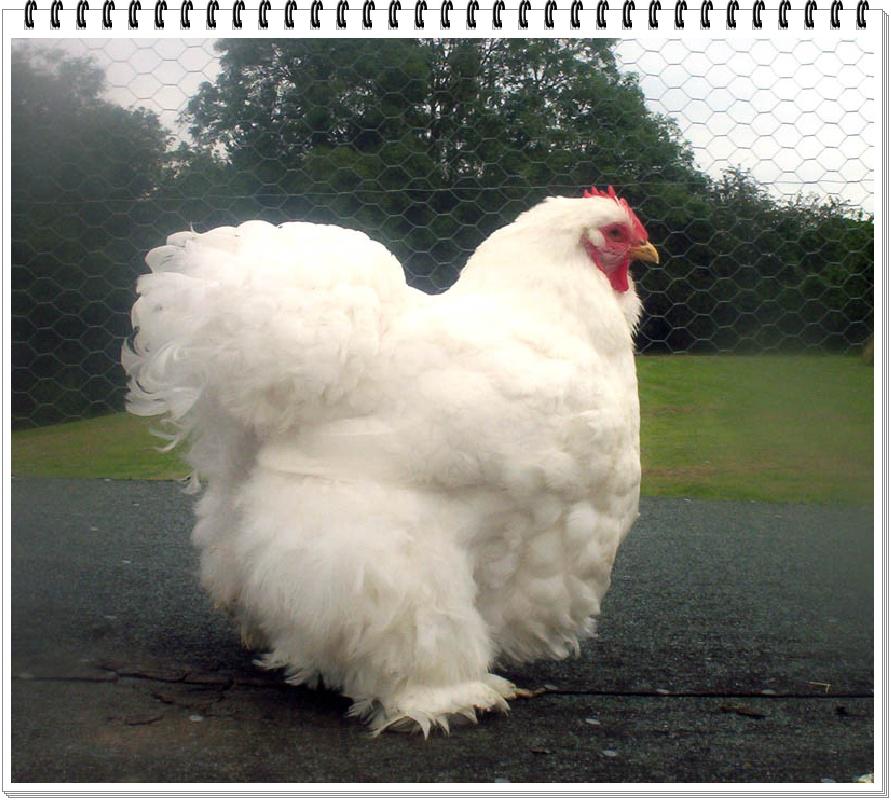 яичные
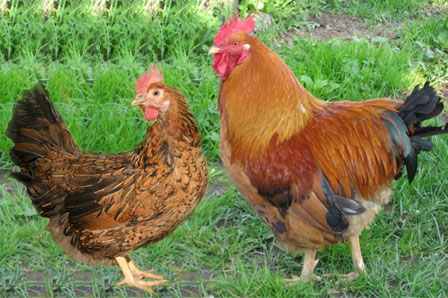 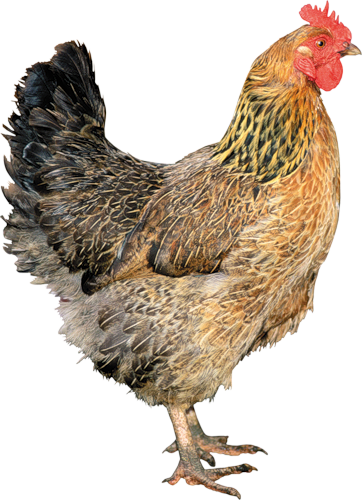 бойцовые
Московская
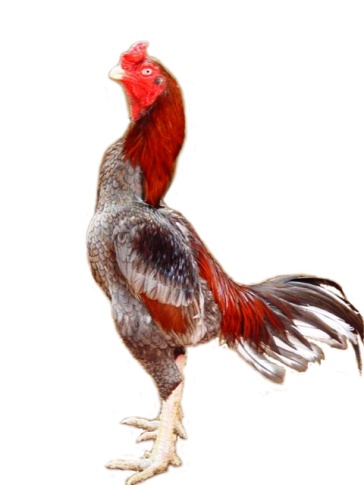 декоративные
Брама
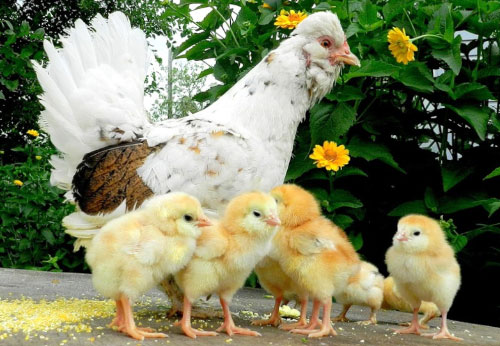 Русская
Азиль
Бентамка
Рыбоводство
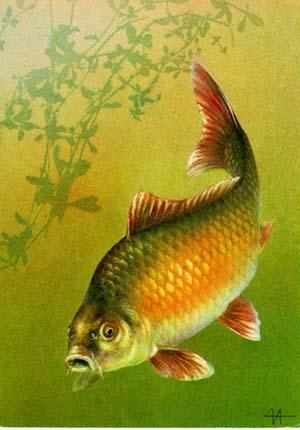 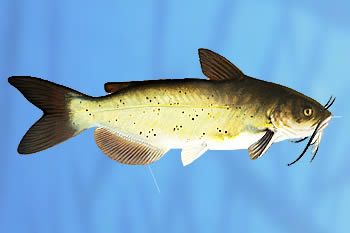 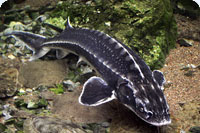 Ленский осётр
Канальный сом
Карп
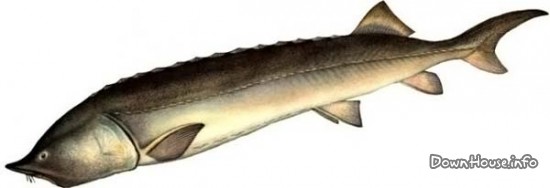 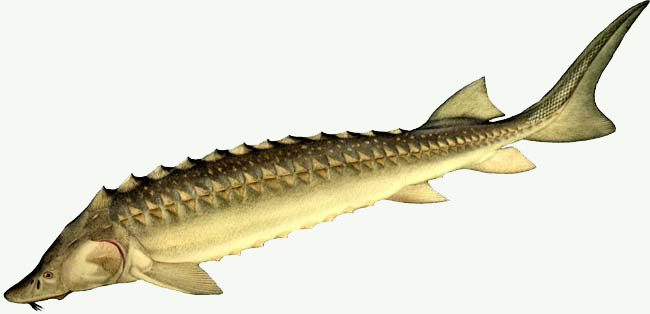 Белуга
Русский осётр
Скотоводство
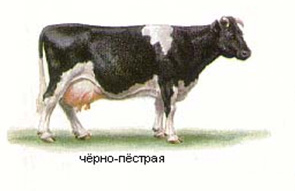 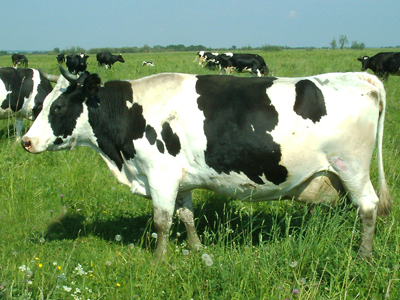 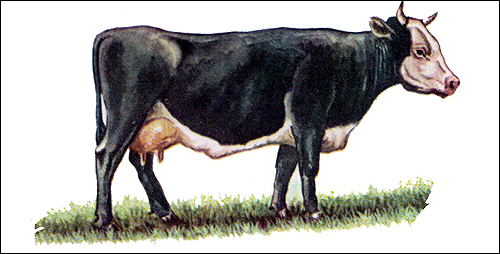 холмогорская
ярославская
Породы лошадей
Арабская
Якутская
Першерон
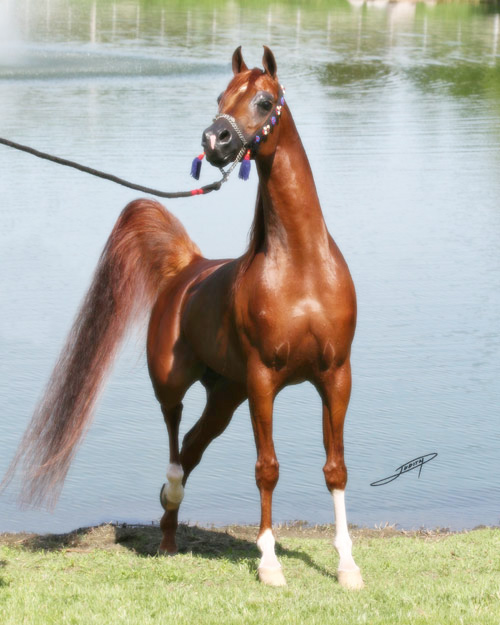 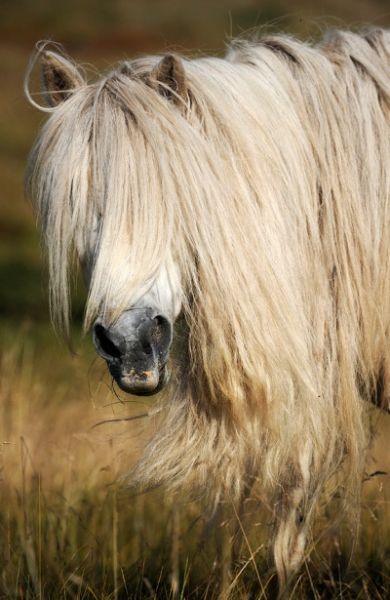 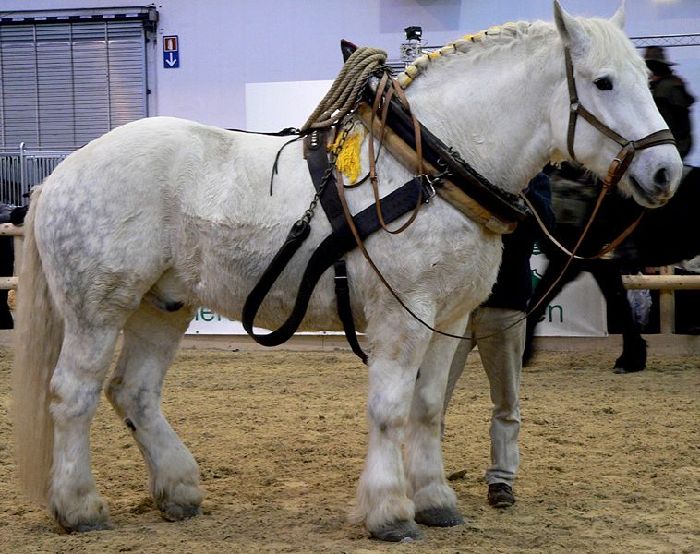 Породы кроликов
Серый великан
Пуховый
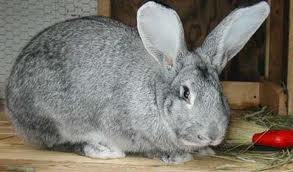 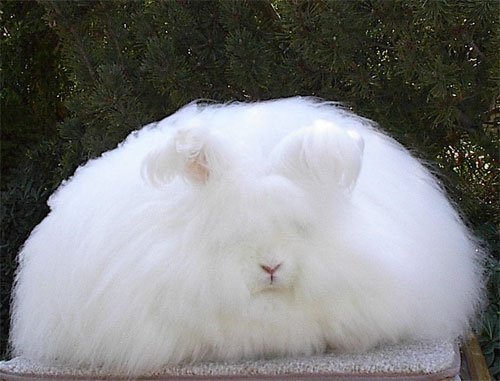 Чёрно - бурый
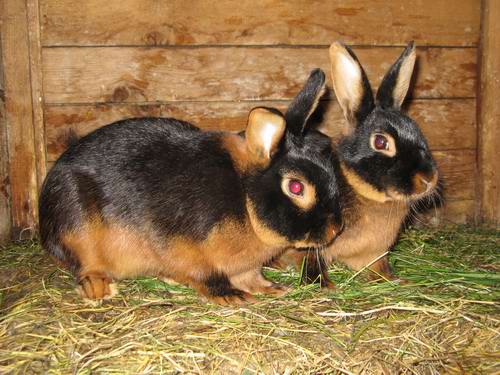